Special Education Leaders' Meeting
August 2, 2022
01
Special Education Leaders’ Feedback Survey
02
Emergency Licensure Requirements for SY2022-2023
03
Introducing the Executive Office of Education (EOE) Ombudspersons
CONTENTS
Dyslexia Update
04
05
Special Education Updates
06
Q&A
Special Education Leaders’ Feedback Survey
01
Pie chart of special education director survey results for question #1.
4
Pie chart of special education director survey results for question #3.
5
Special Education Leaders Survey Results
Q & A feedback

Top topics for future meetings
Addressing mental health needs of students with disabilities
IEP Improvement Project
Staffing for the upcoming school year
Emergency Licensure Requirements for SY2022-2023
02
Emergency License
As of May 26, 2022, the Emergency license is back. 
Over the next few slides, we will provide some details on how the “old” one is different than the “new” one.
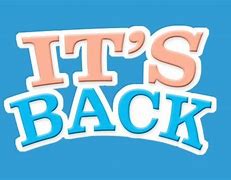 8
“Old” Emergency License
License was originally valid until June 30, 2021. 
Was available up until 180 days following the State of Emergency - December 12, 2021. 
Based on feedback from some school districts and some ongoing challenges to satisfy all licensure requirements, the Commissioner exercised a clause in the statute and extended the validity of the license, first until June 30, 2022, and now until June 30, 2023
Special Education and ESL teachers can apply for a no-cost extension to June 30, 2023. They need to demonstrate subject matter knowledge to get the extension.
9
“Old” Emergency License (cont.)
An ESL teacher with an emergency license would demonstrate subject matter knowledge by passing the ESL MTEL 
Special education teachers would demonstrate subject matter knowledge by satisfying the competency review. 
If you are employing a special education teacher, a great way for them to qualify for the extension is via Structured Guidance & Supports (more about that in slide 8).  
Can also satisfy the competency review via coursework, seminars/workshops or mentored employment (more about that in slide 7). 
No deadline to apply for the extension 
No deadline to qualify for the extension
No cost for the extension
 Extension process is explained on our YouTube channel: Emergency Extension Special Education and ESL MELS - YouTube
10
“New” Emergency License
Language in the Supplemental Budget authorized the Department to be able to reissue it. 
We will have 180 days from the end of the special state of emergency to be able to issue it (just like the initial round). 
Since it became available around 7:00 PM on May 26th we have issued over 2,600 new emergency licenses (as of 7/29/22). 
These emergency licenses are valid for 12-months from the date of issuance (old emergency license is basically valid for a school year with the current expiration of 6/30/23). 
Requirements to obtain one are just like in the “old” emergency license except for special education and ESL, those requirements are the same as the expectations for an extension.
11
“New” Emergency License (cont.)
These emergency licenses will be eligible to be extended by demonstrating progress towards getting licensed. 
Up to two extensions are possible, however, based on the progress necessary, many individuals may qualify for a license when demonstrating progress for a 2nd extension.   
Requirements to get an extension will likely be announced in August. 
Process to get an extension in ELAR may not be developed until at least September.
12
“New” Emergency License (3rd Slide)
“New” Emergency License (cont.)
Example of draft requirements to get an extension for most academic teacher licenses: 
Possession of an Emergency license in the field and at the grade level of the extension sought
 Completes the requirements for the first extension since the issuance of the Emergency license in the field and at the grade level of the extension sought
 One of the following: 
passing score on the Communication and Literacy Skills test
passing score (list all subject matter test)
Enrollment in or completion of coursework within approved preparation program for the field and at the grade level of the Emergency license sought 
 Participation in induction program
 Has not documented compliance with all requirements for a provisional or initial license for the field and at the grade level of the Emergency license sought
13
The Competency Review
A Competency Review is the process for determining whether the subject matter knowledge requirements for a license have been met in a field for which there is no MTEL subject test. 

Competencies are also known as the "coverage of" requirements and can be satisfied through the completion of a professional learning experience(s) that provided at least 10 hours of instruction specific to and completely covering a subject matter knowledge requirement. 

Competencies can be satisfied through completion of any one or combination of coursework, seminars, workshops, mentored employment, or peer coaching or Structured Guidance and Support (SGS).
14
Structured Guidance & Supports
The Structured Guidance & Supports (SG&S) process is one path for completing the Competency Review. The SG&S process is a performance-based assessment for a teacher licensure candidate. 


The SG&S process and assessment takes place over a supervised 150-hour field-based experience.
15
Introducing the Executive Office of Education (EOE) Ombudspersons
03
Office of the Ombudsperson
Why?The MA Executive Office of Education (EOE) established the Office of the Ombudsperson to address certain complex and time-sensitive situations where school-age children facing an emergency may need urgent decisions about their education.  
What is the goal?To establish strong practices and effective communication systems across State agencies  that enhances collaboration and creates repeatable processes to respond to children in crises and reduce the length of time they are boarding.
Who are we?
Heidi Gold, Sr. Policy Manager, EOE
Emily Sherwood, Consultant, EOE
17
Role of Ombudsperson
Main point of contact for other State agencies who are working to resolve complex cases
They may be working with hospital staff, attorneys, social workers, families directly, etc.
Most involve children with ASD/ID who are well known to the districts
Liaison between EOE, DESE and the LEAs and EOHHS and their agencies:
Department of Children and Families
Department of Mental Health
Department of Developmental Disabilities
MassHealth
18
Role of Ombudsperson (Slide #2)
Role of Ombudsperson
Upon obtaining a release, we may contact you to ask the following about a particular child:
To inquire about educational services while a child is boarding (in an emergency department or medical unit awaiting admission to a psychiatric unit or in a psychiatric unit awaiting a discharge plan)
Provide an update on a placement that has already been approved to understand the status of the applications to various residential schools
Provide information related to a recent IEP and related evaluations 
Will continue to refer to BSEA and PRS for dispute resolution
19
What’s Next
We want to hear from you!
How can we help facilitate better processes?
Contact Information:
Heidi Gold: Heidi.s.gold@mass.gov; 617-780-5006
Emily Sherwood: Emily.e.sherwood@mass.gov
20
Dyslexia Update
04
Public Comment on Proposed Dyslexia Regulations
As part of efforts to improve early literacy and identify and effectively educate students with dyslexia, the Board of Elementary and Secondary voted at its June 28, 2022 meeting to solicit public comment on a proposal to amend the special education regulations on School District Administration and Personnel to require all elementary schools to assess each student’s reading abilities and foundational skills at least twice per year from kindergarten through at least third grade.
Full details on the proposed amendment are available by downloading this Board memo. 
Public comment on this proposed amendment will be accepted via email to DESE’s Office of Special Education Planning and Policy at specialeducation@doe.mass.edu through Friday, August 19.
22
Early Literacy Universal Screening Assessments
In 2022, DESE engaged in a comprehensive process to identify early literacy universal screeners that comport with the Massachusetts Dyslexia Guidelines  and principles of anti-bias. A diverse group of experts which included researchers, teachers, administrators, and specialists worked with DESE to determine assessment criteria. Publishers had the opportunity to submit information about their assessments, which were reviewed and scored based on established criteria . Current Massachusetts Department of Elementary and Secondary Education approved early literacy universal screeners are listed below in two categories: Meets Expectations and Partially Meets Expectations.
July 18: Updated list of Early Literacy Universal Screening Assessments posted on website
https://www.doe.mass.edu/instruction/screening-assessments.html
23
Special Education Updates
05
Time Out
Reminder that the Reducing or Eliminating the Use of Time-Out Rooms guidance is still in place.

The Master Agreement requirements and associated documents for “Effective Behavioral Intervention Programs” can be found at 23MASESMN1 on COMMBUYS.
25
Individual Student Accommodations 603 CMR 28.03 (3)(c) and 28.04 (4)
26
Implementing Education in Home or Hospital Settings608 CMR 28.04(4) –Form and Guidance
Updated information related to the implementation of educational services in the home or hospital settings
Question and Answer Guide on the Implementation of Educational Services in the Home or Hospital 
Updated Question 4 to include “livestreaming and/or remote instruction”
Physician's Affirmation of Need for Temporary Home or Hospital Education for Medically Necessary Reasons (28.03(3)(c)) 

Physician's Affirmation of Medical Reasons That Student is Likely to Remain at Home, in a Hospital, or in a Pediatric Nursing Home for More than 60 School Days (28.04(4))  

All these materials have also been posted here: https://www.doe.mass.edu/news/news.aspx?id=26474  
Translations posted!
27
New OSEP Guidance
New Guidance Helps Schools Support Students with Disabilities and Avoid Discriminatory Use of Discipline | U.S. Department of Education

Questions and Answers: Addressing the Needs of Children with Disabilities and IDEA’s Discipline Provisions. July 19, 2022 (PDF)
Important  Dates and Action Steps - Year 2 of Resolution Funds
29
Important Dates and Action Steps for Year 2 of Resolution (cont.)
30
Special Education Leaders Meetings for SY2022-2023
2022
2023
Friday, September 16, 2022
 	(Noon to 1:00 p.m.)
Friday, October 21, 2022
	(Noon to 1:00 p.m.) – NEW DATE/TIME!
Friday, November 18, 2022
	(Noon to 1:00 p.m.)
No meeting in December 2022
Friday, January 20, 2023 – Noon to 1pm
Friday, February 10, 2023 – Noon to 1pm
Friday, March 24, 2023 – 11am to noon
Friday, April 28, 2023 – 11am to noon
Friday, May 26, 2023 – 11am to noon
Friday, June 23, 2023 – 11am to noon
31
Q&A
06